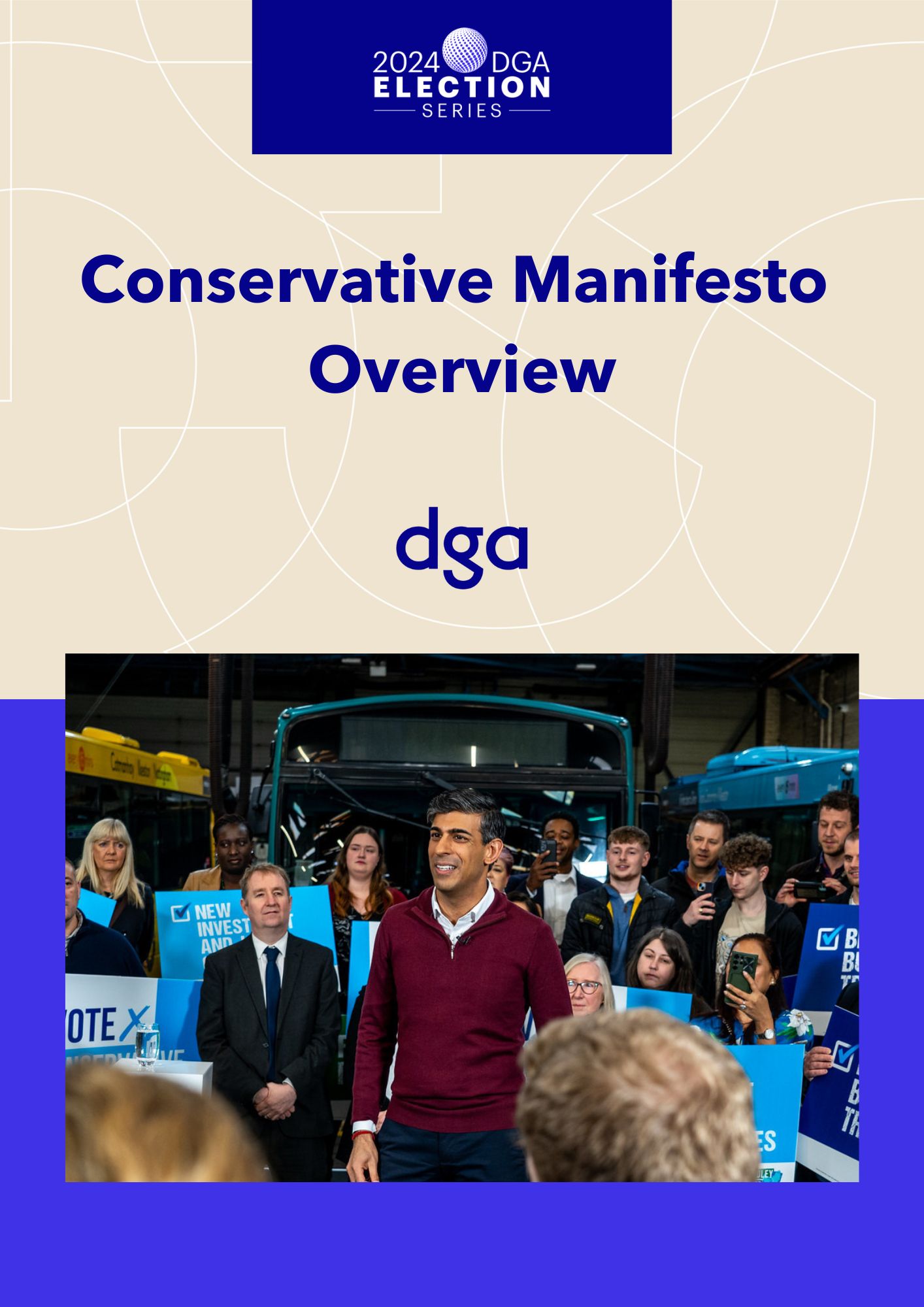 ELECTION MANIFESTO BRIEFING
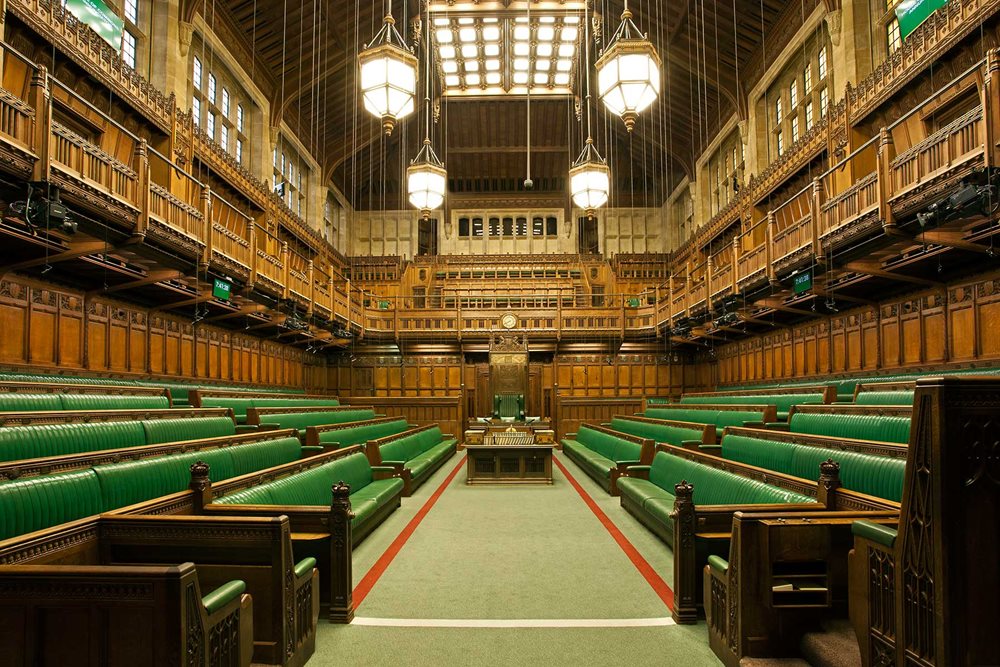 KEY TAKEAWAYS
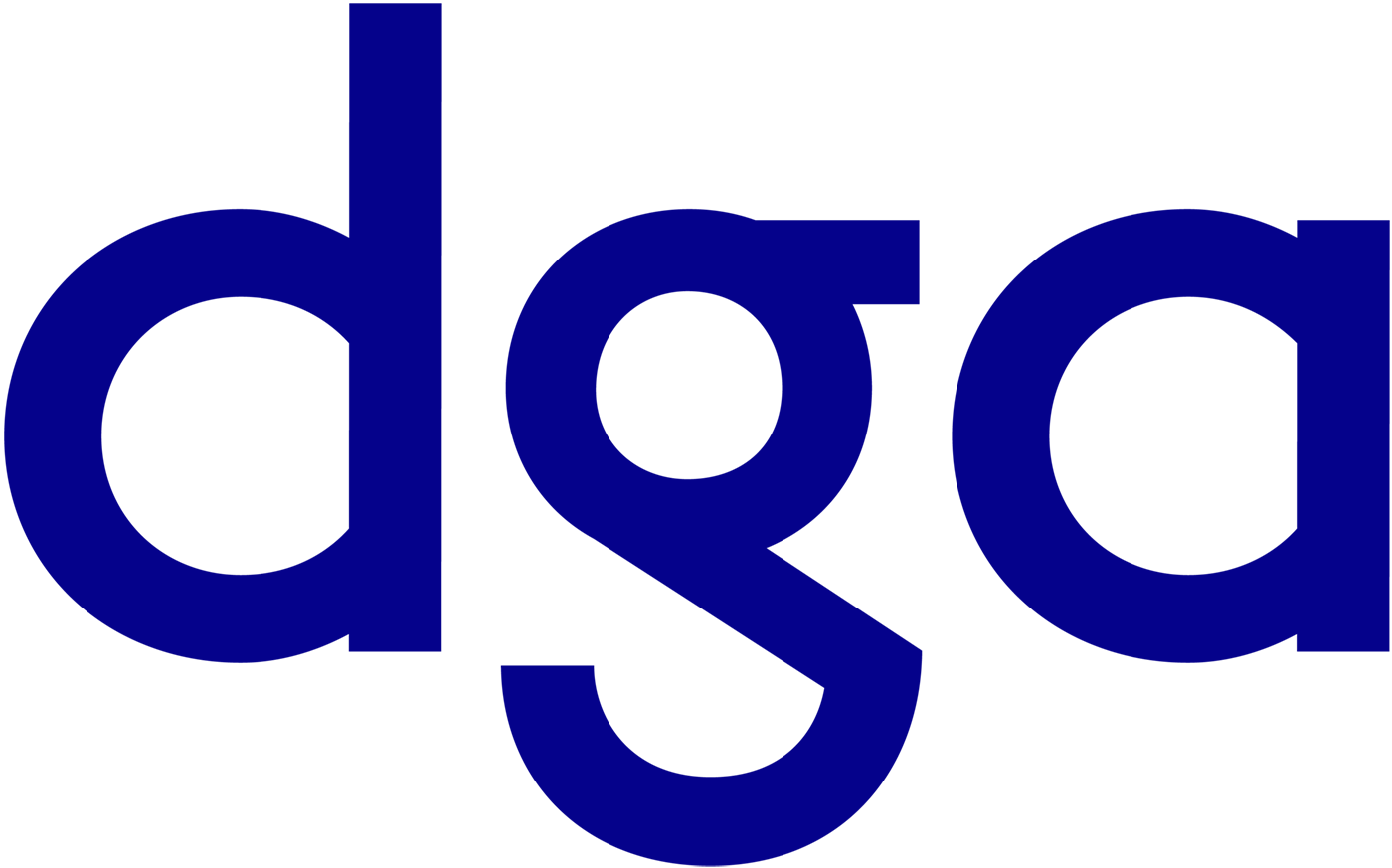 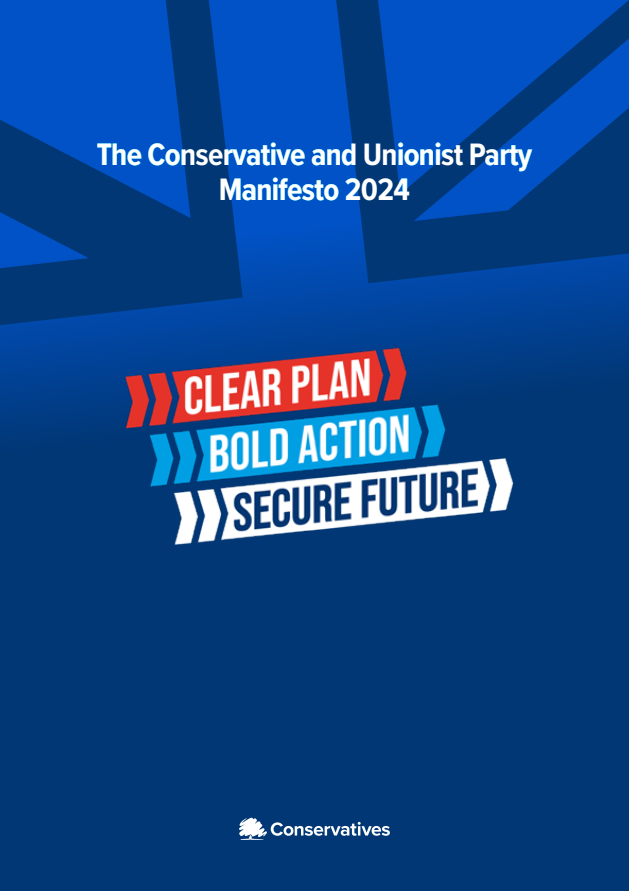 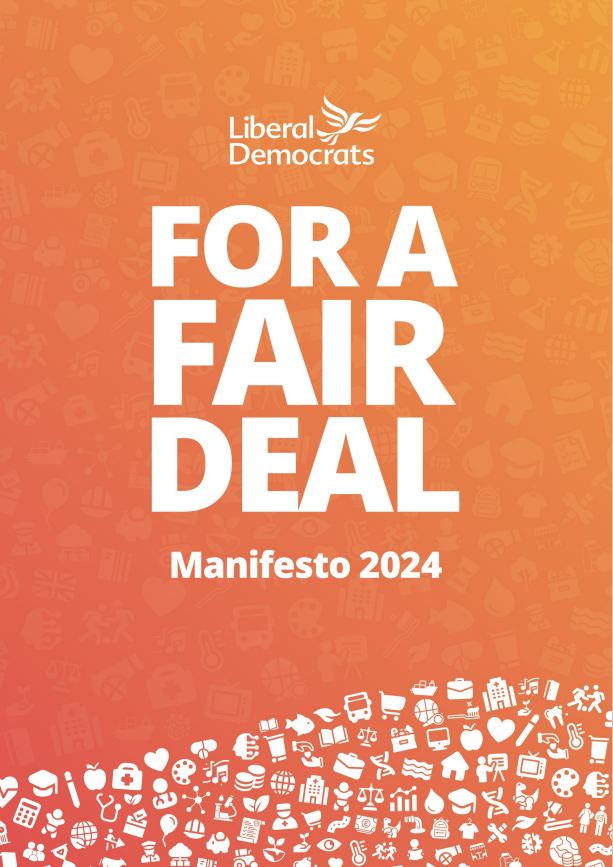 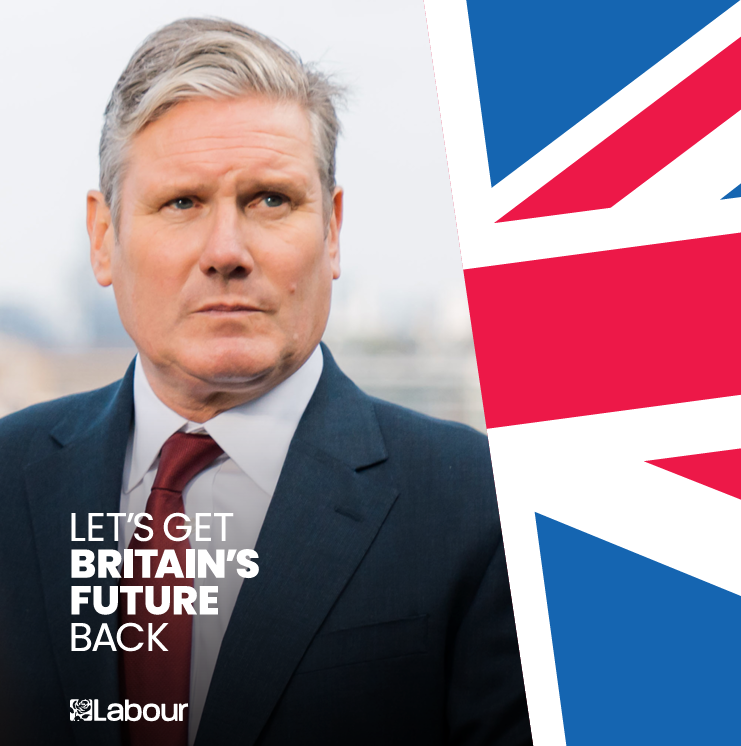 2
TAX + FINANCE
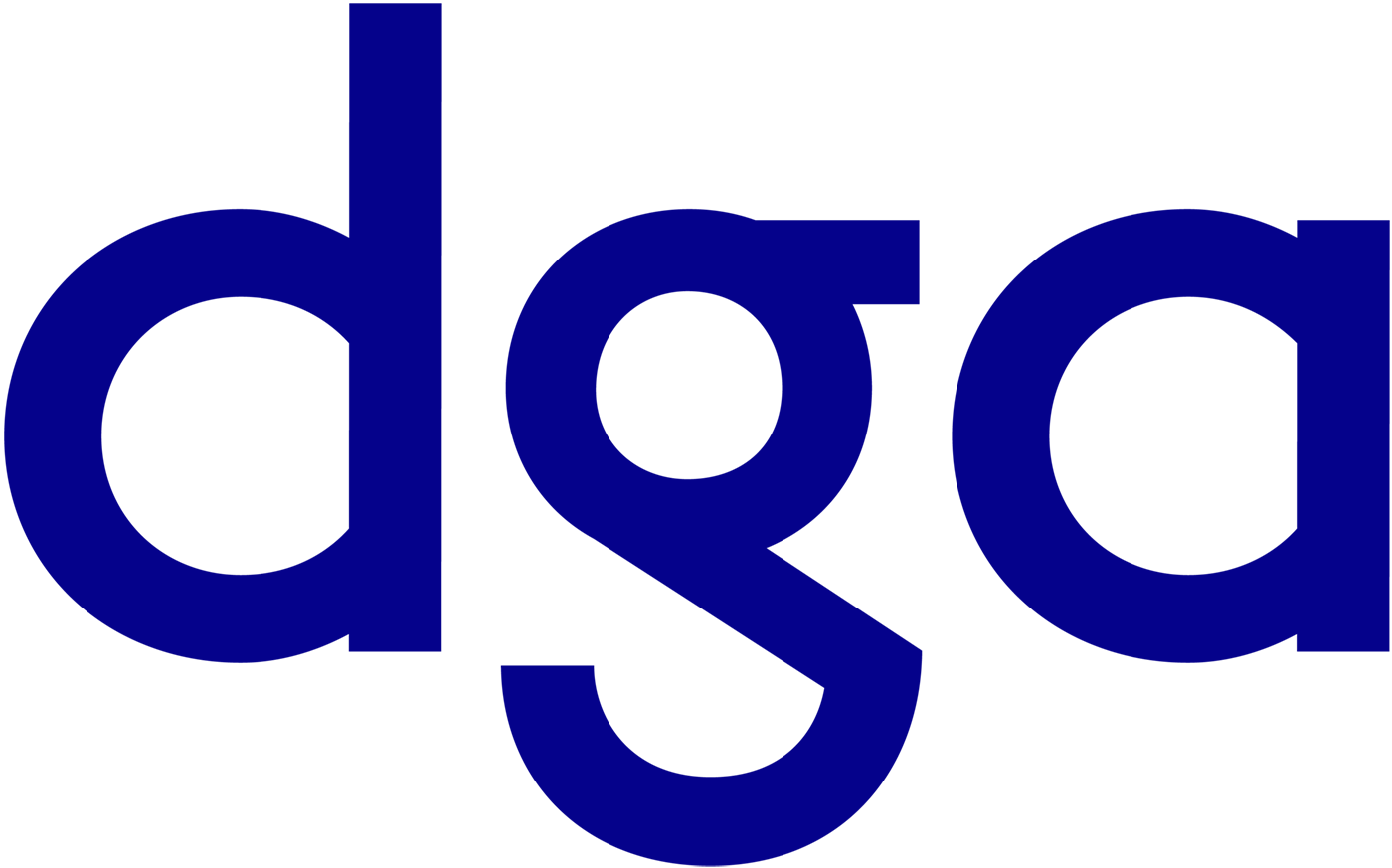 LIBERAL DEMOCRATS
LABOUR
CONSERVATIVE
Key policies
3
CRIME
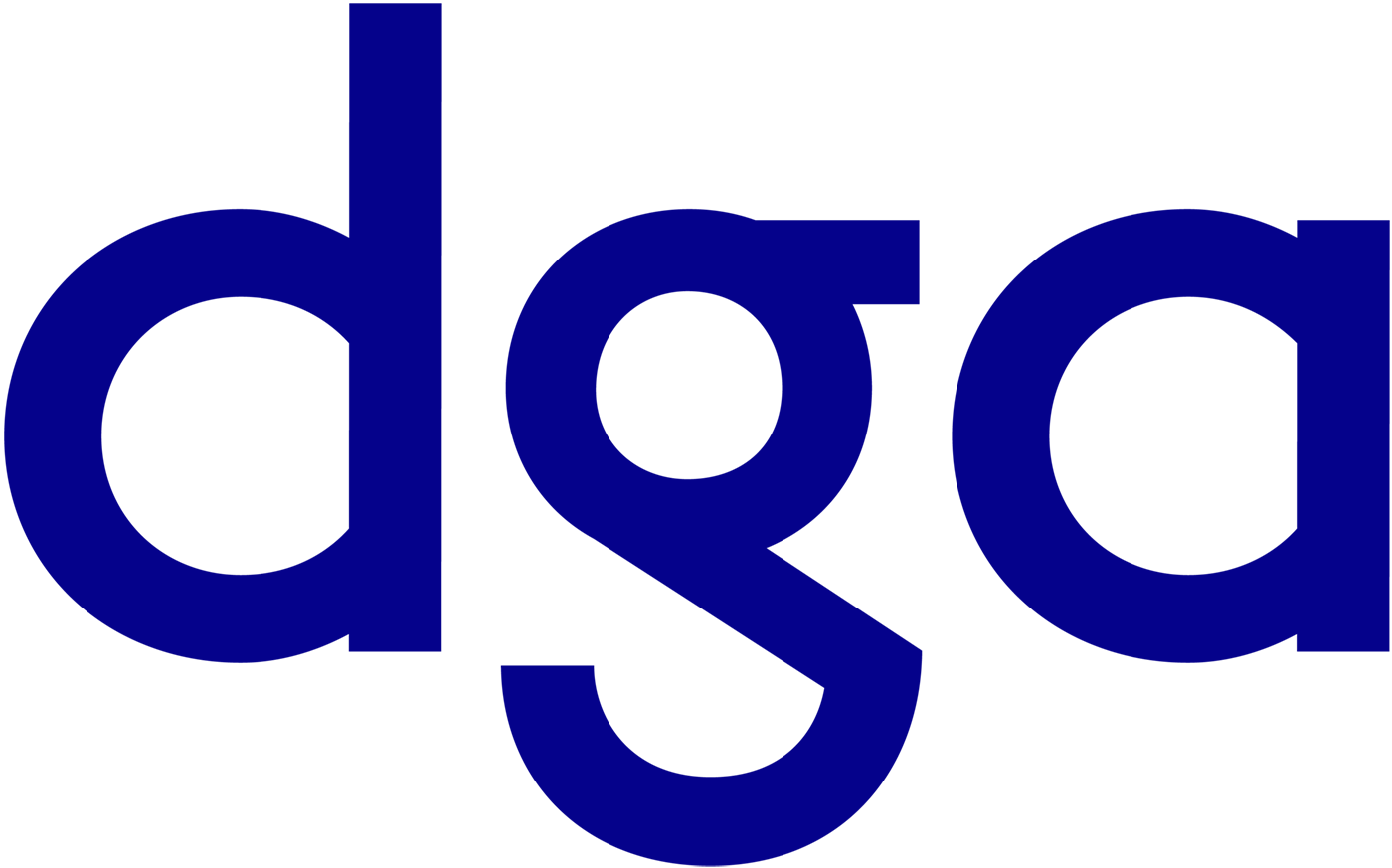 LIBERAL DEMOCRATS
LABOUR
CONSERVATIVE
Key policies
4
SKILLS & APPRENTICESHIPS
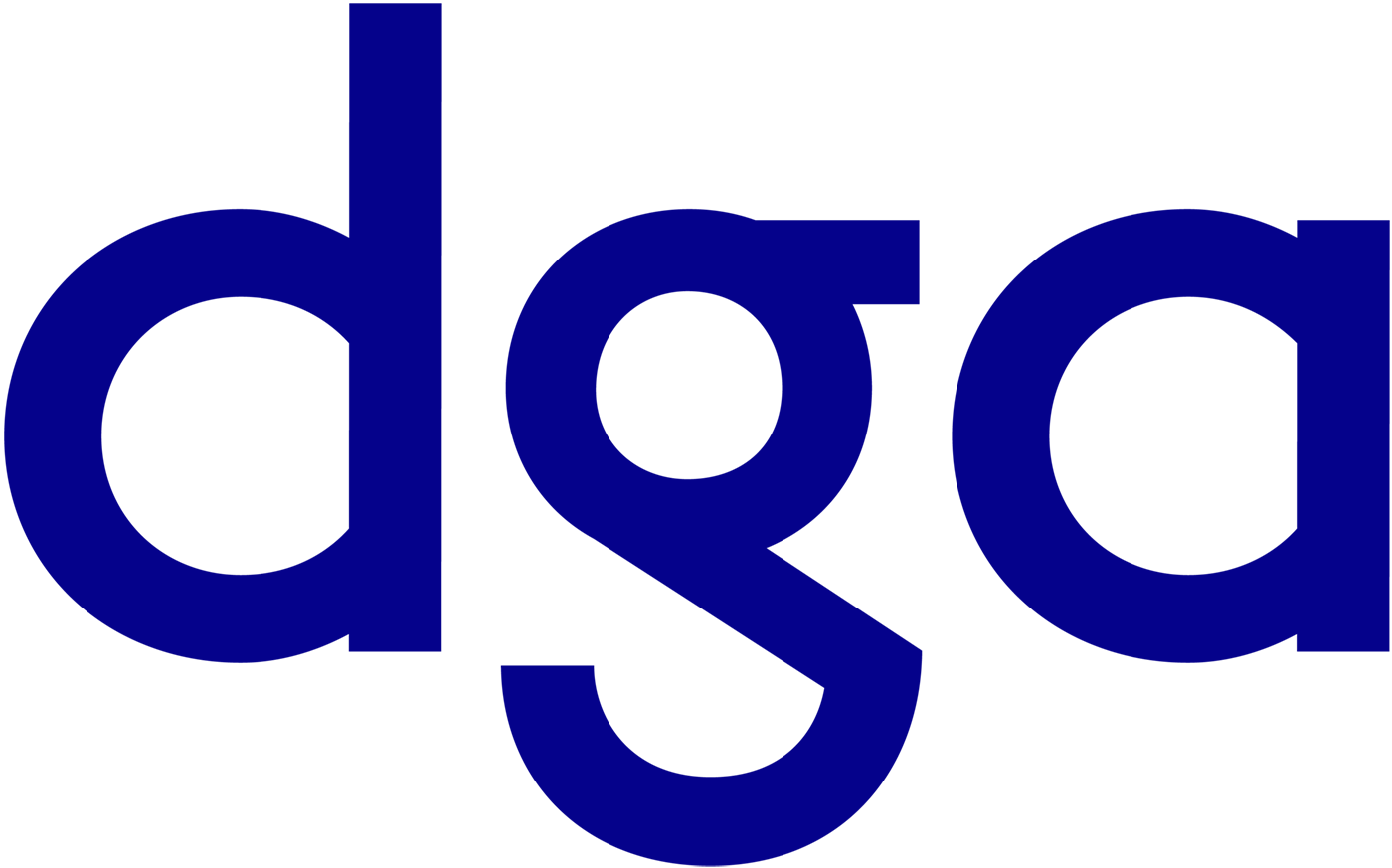 LIBERAL DEMOCRATS
LABOUR
CONSERVATIVES
Key policies
5
FOOD & FARMING
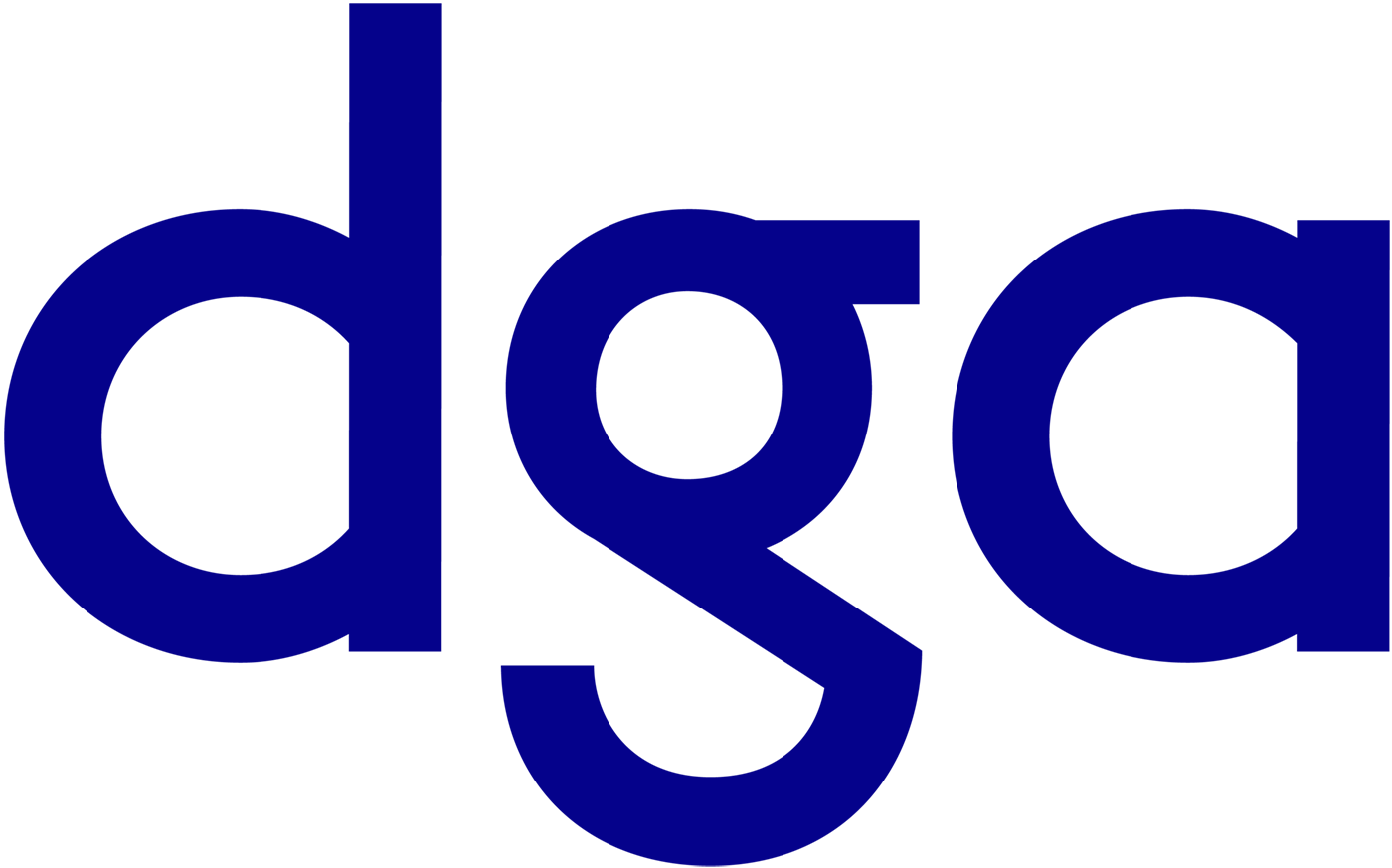 LIBERAL DEMOCRATS
LABOUR
CONSERVATIVE
Key policies
6
NET ZERO & ENVIRONMENT
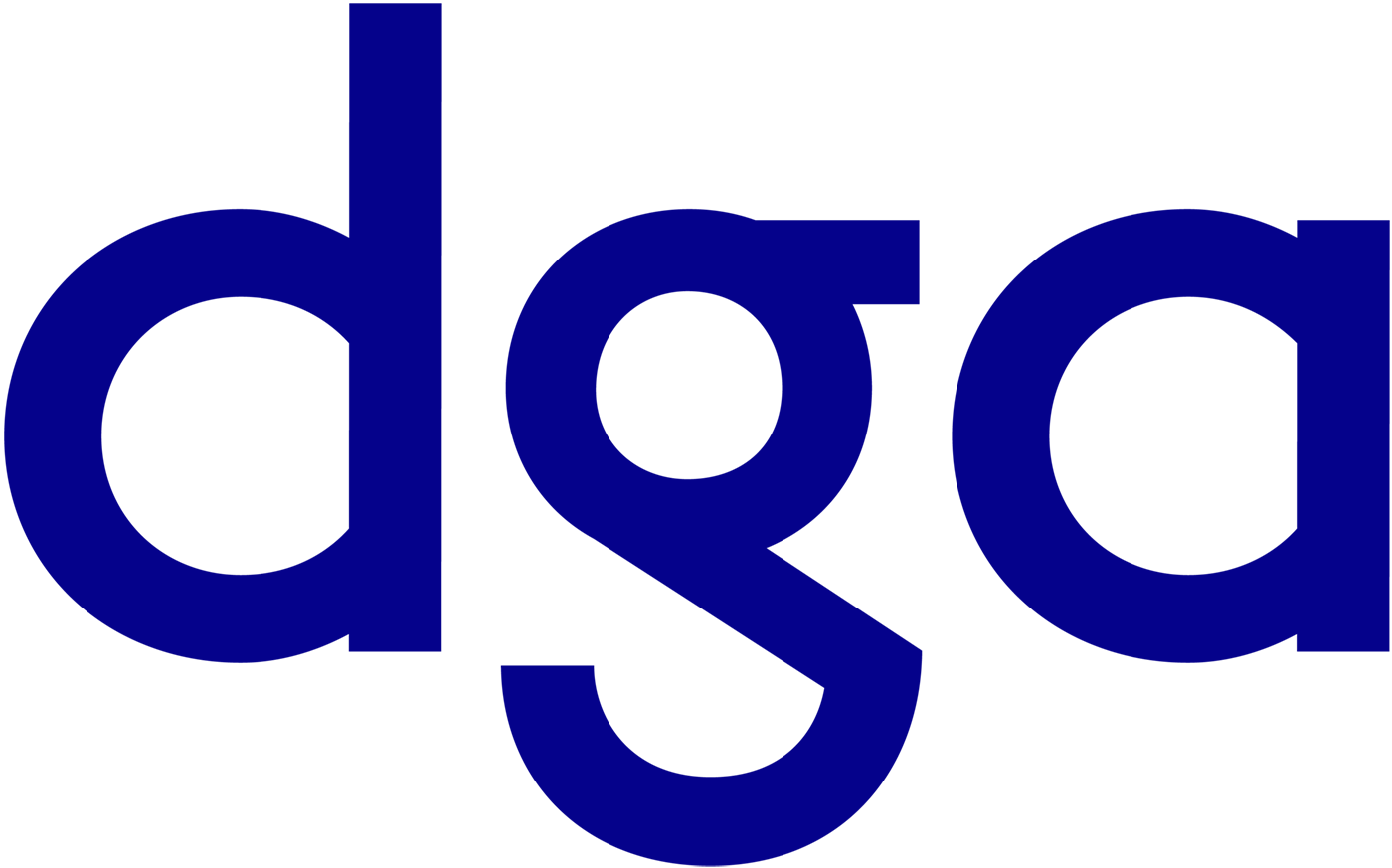 LIBERAL DEMOCRATS
LABOUR
CONSERVATIVE
Key policies
7
HEALTH & WELFARE
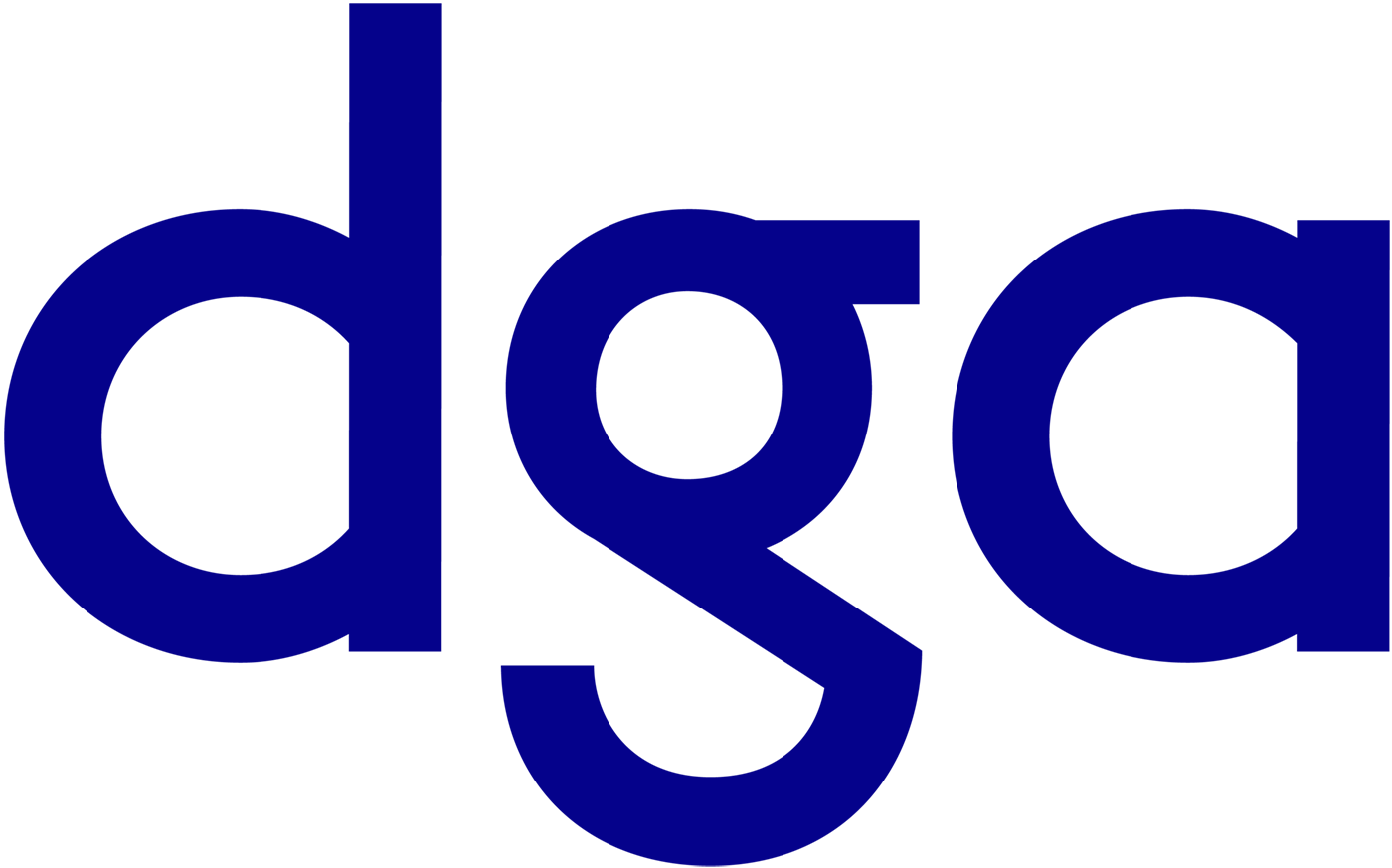 LIBERAL DEMOCRATS
LABOUR
CONSERVATIVE
Key policies
8
EMPLOYMENT
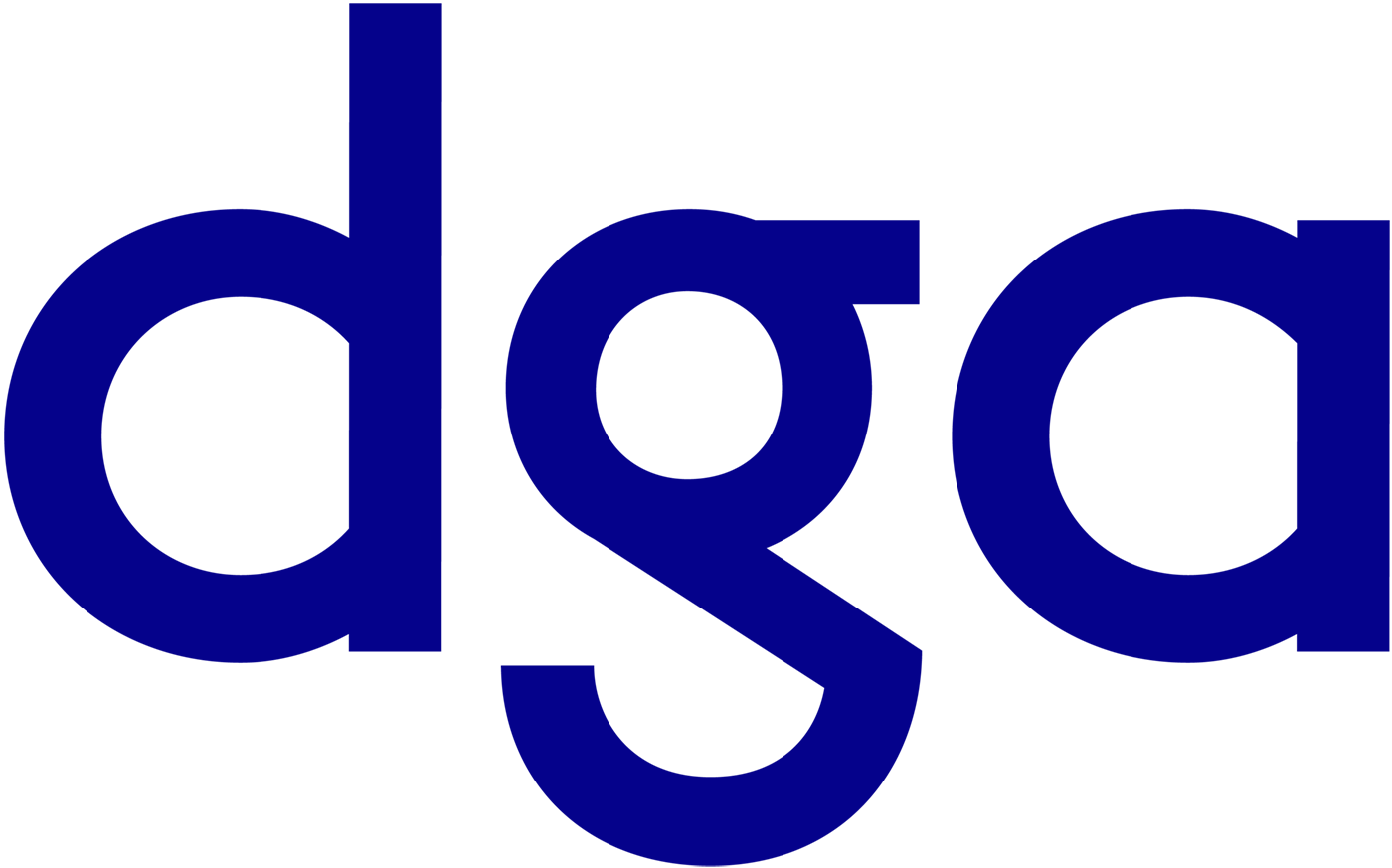 LIBERAL DEMOCRATS
LABOUR
CONSERVATIVE
Key policies
9
GOVERNMENT CONTRACTS
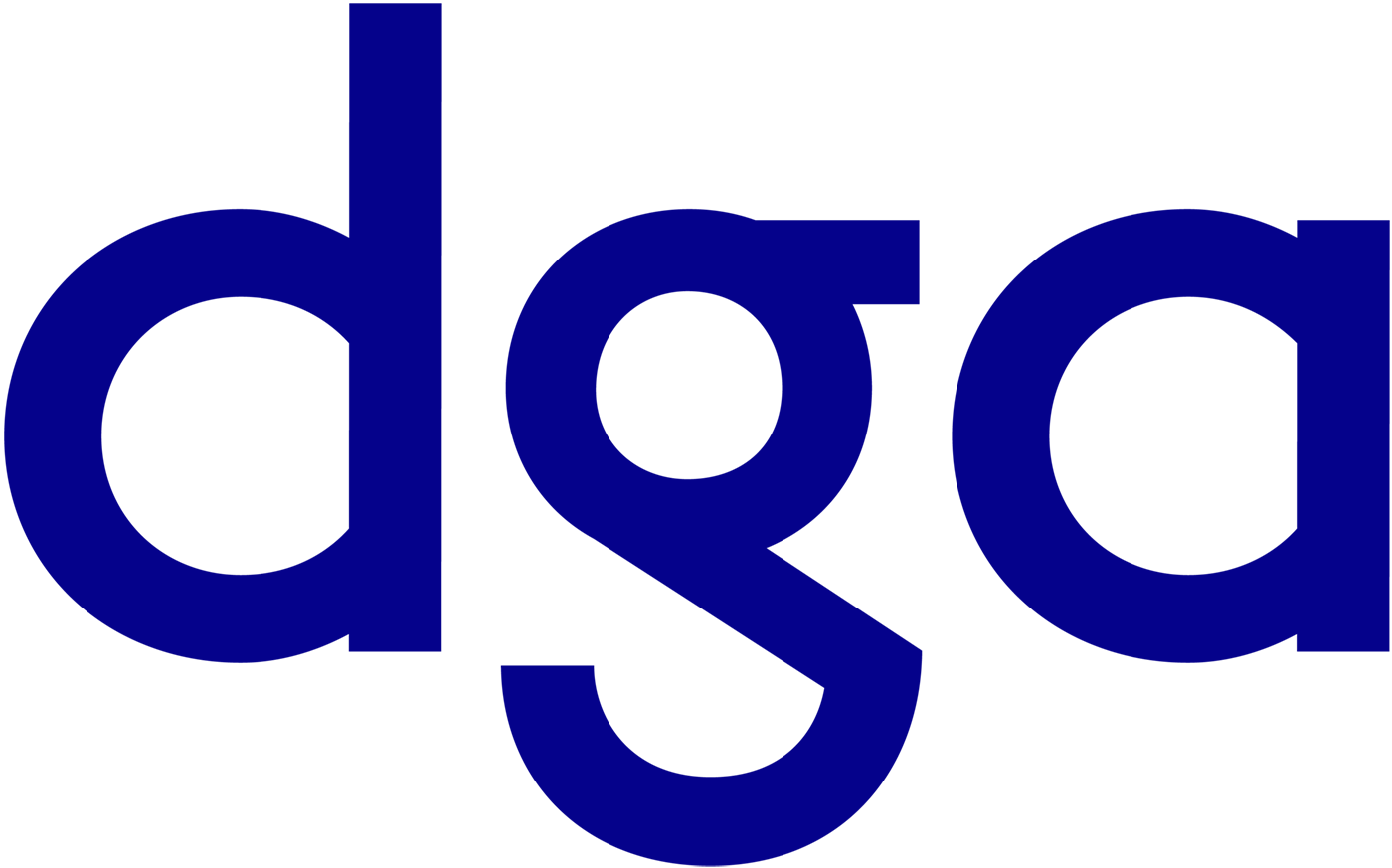 LIBERAL DEMOCRATS
LABOUR
CONSERVATIVE
Key policies
10